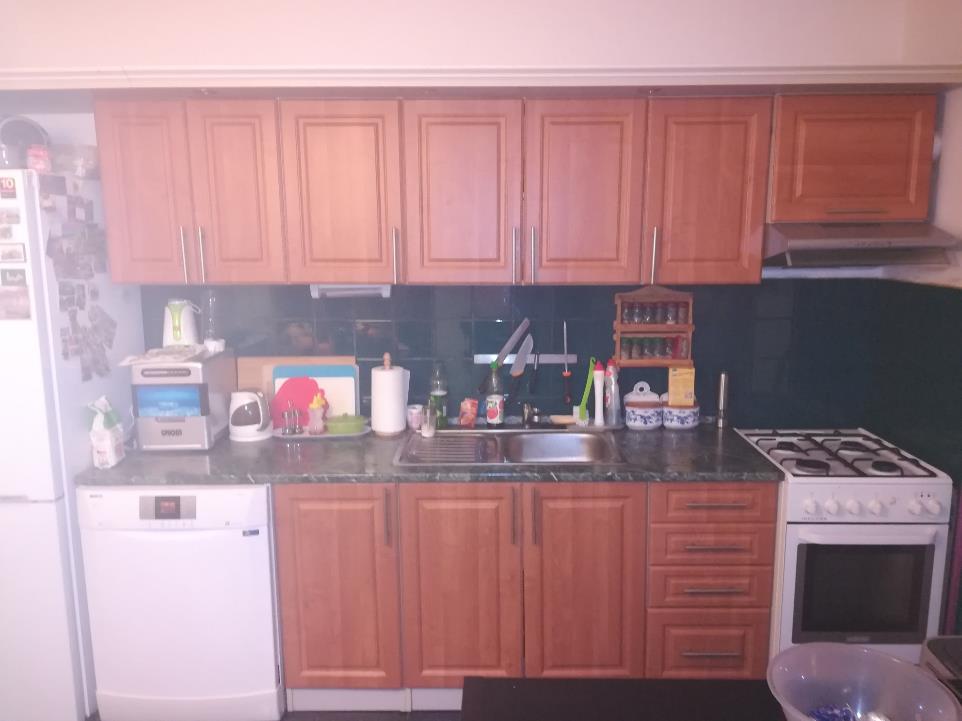 Kompletní výměna všech dvířek (Tmavší dekor s podobným  „3D“ efektem)













Korpus zachovat

Komfortní dovírání
Výměna pracovní desky
Mikrovlná trouba
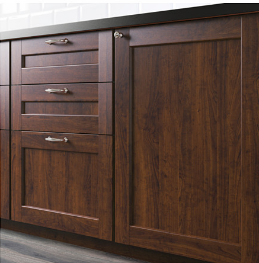 2,7m
Dřez s menším odkapávačem
2,2m
Výměna kolejniček a pojezdů
Ve všech šuplíkách
0,85m
Spodní deska
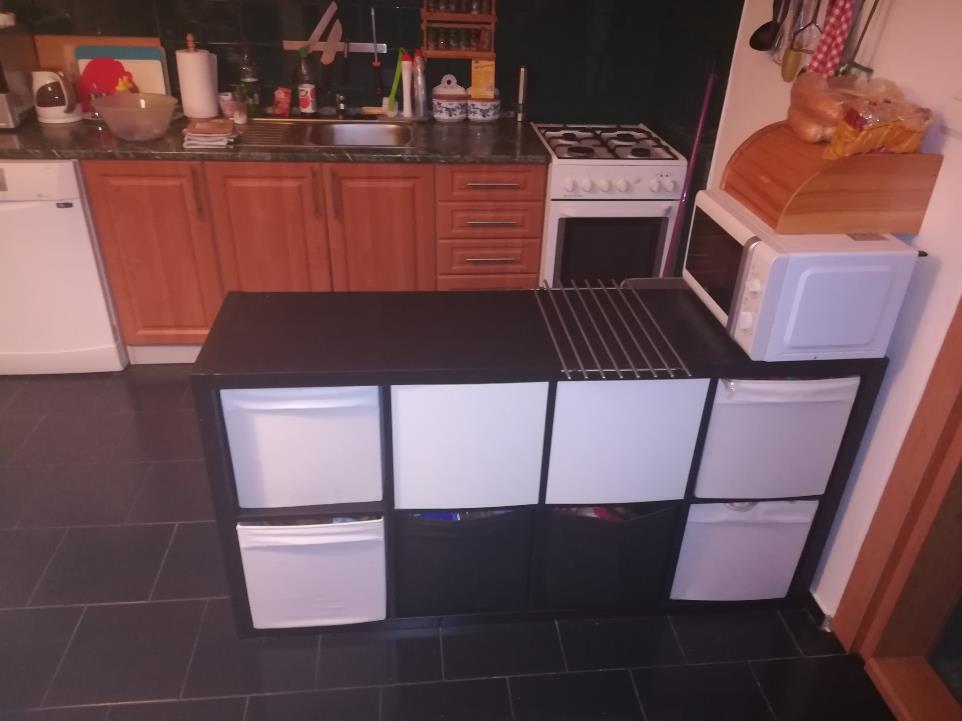 Pracovní ostrůvek doprostřed kuchyně
1,5m
Pracovní deska stejná jako na lince
Příborník
Skříňka na odpadkový koš
0,85m
Spodní deska
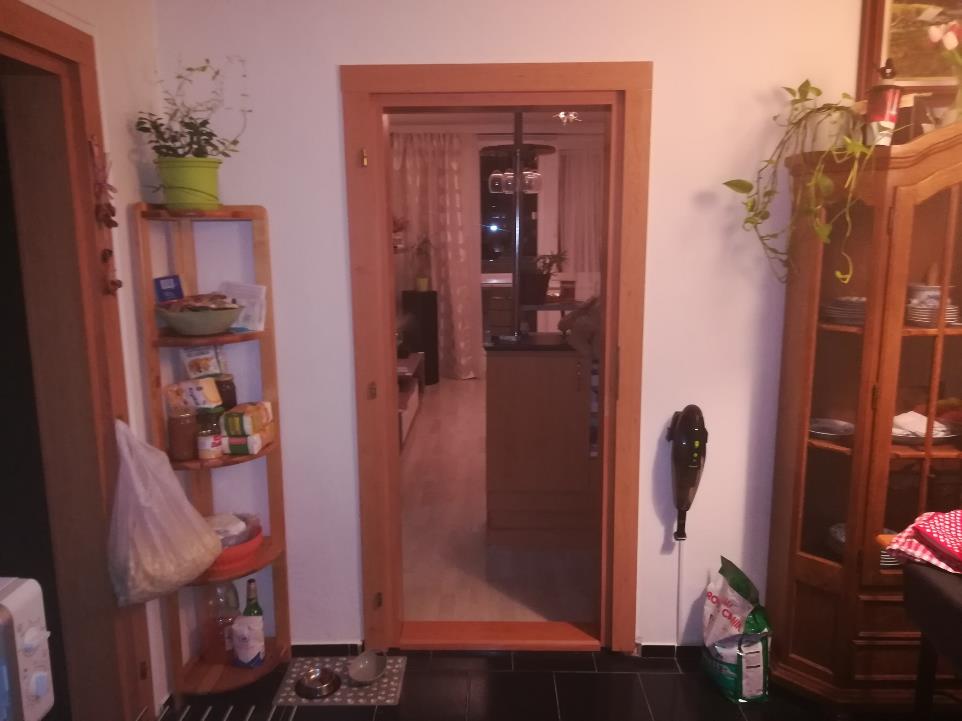 Pohled zády od kuchyňské linky

Design a pracovní deska stejná jako na kuchyňskou linku
2,1m
Police
0,6m
Průhled do obyváku
Police
Police
Pracovní deska stejná jako na lince
1,1m
Police
Spodní deska
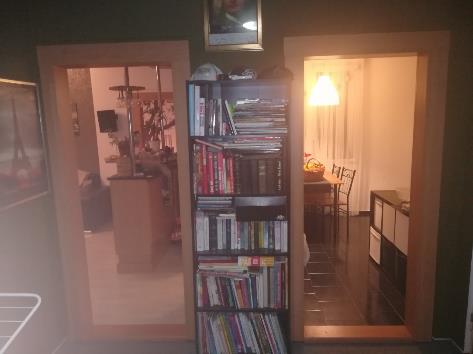 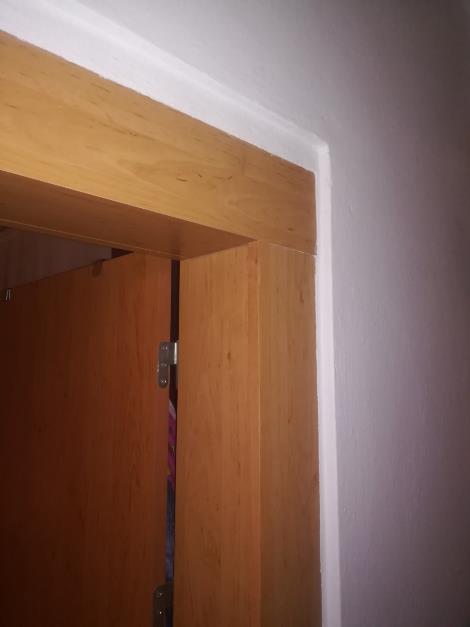 Detail – fixováno montážní pěnou

Vybourat nebo překrýt ?
Samotné obložky
2x
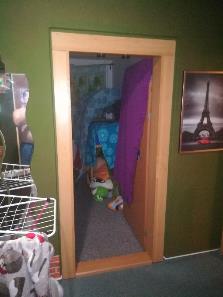 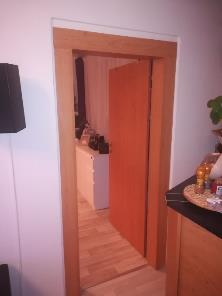 Obložky + dveře
2x
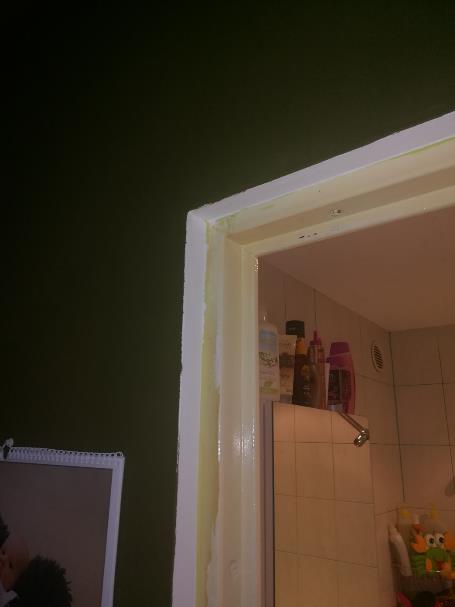 Obložky + dveře
2x
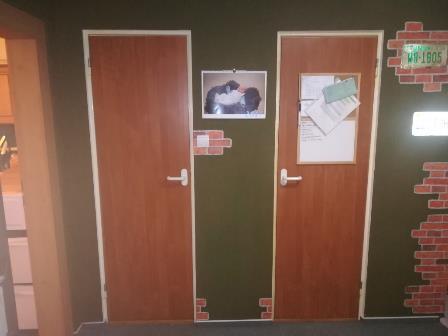 0,6m
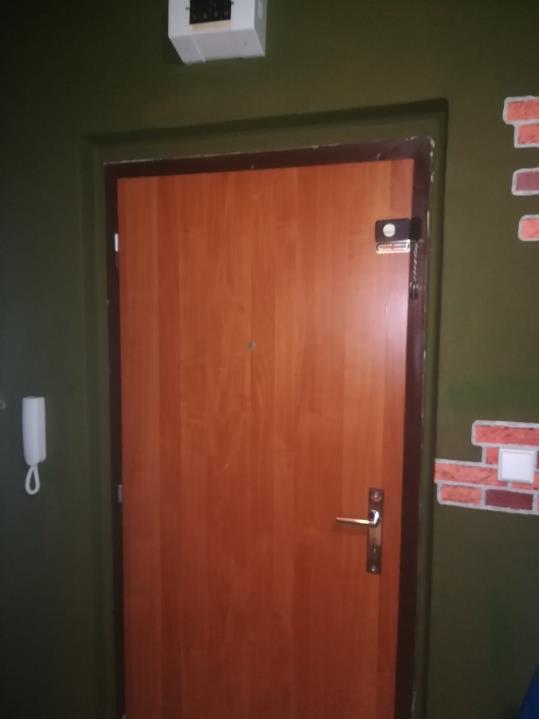 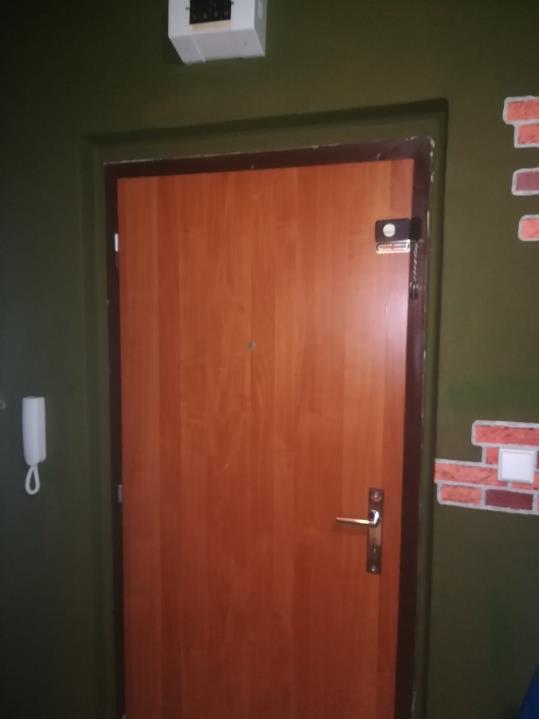 Obložky na vnitřní stranu zdi

Případně včetně nových dveří